Mark 14:27-42
Passion of Disciples vs. Faith of Christ
One is based on self-confidence
One is based on faith in God’s will
Try to imagine an angry mob in the garden
Mark 14:43-52
Betrayal and Arrest
Peter (John 18) thinks he STANDS WITH JESUS
Not the way Christ wants…
ALL the disciples run away!
Mark 14:53-72
Contrast the experience of Jesus with Peter’s…
One is taken, one escapes
One is faithful, one denies
How Should This Affect My Thinking?
Recognize true power to endure and overcome!
Philippians 4:13
Watch
Pray
After sin…Don’t Be Defeated!
John 21:15-19
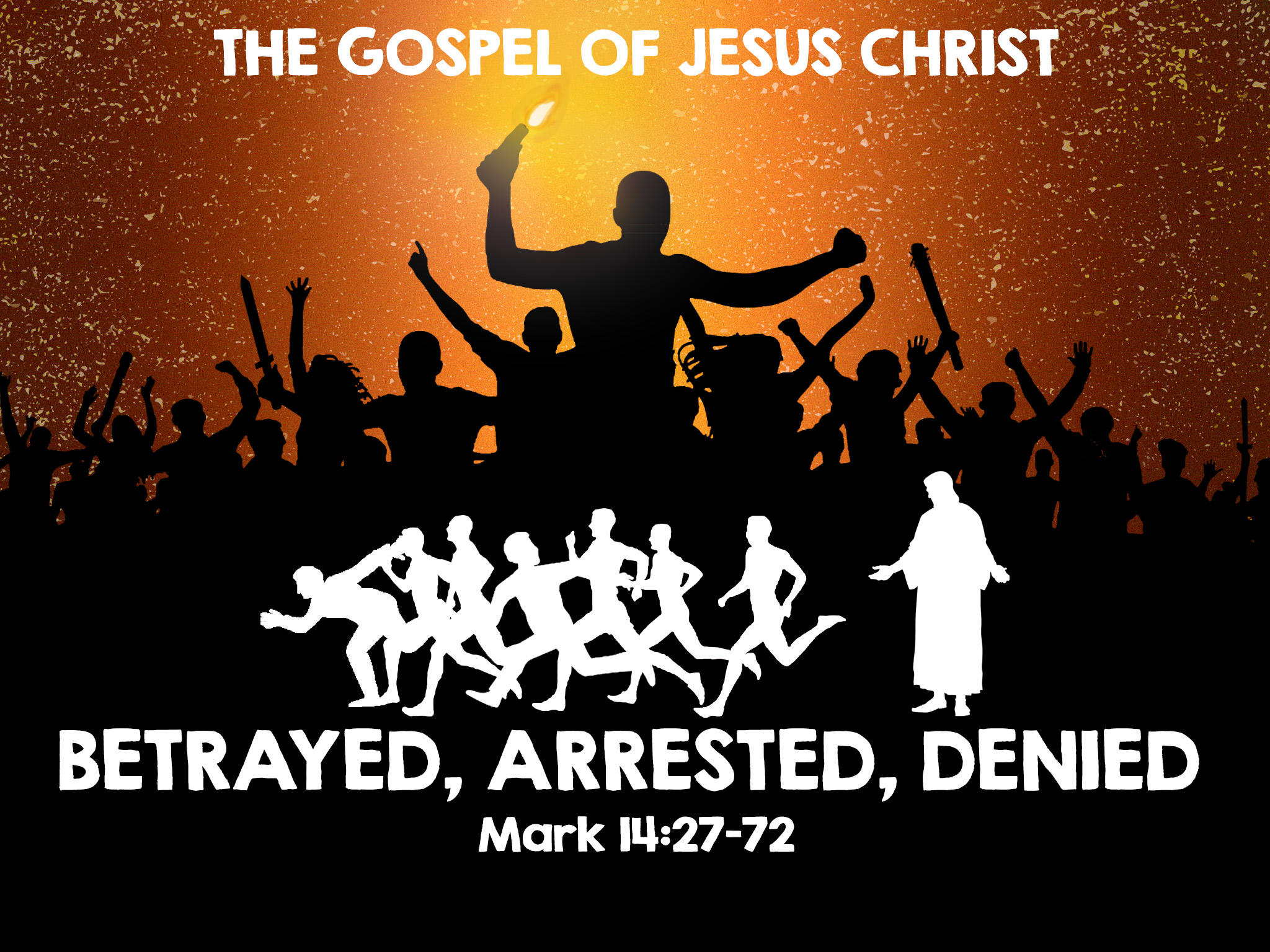 Do You Love Me…
Follow Me
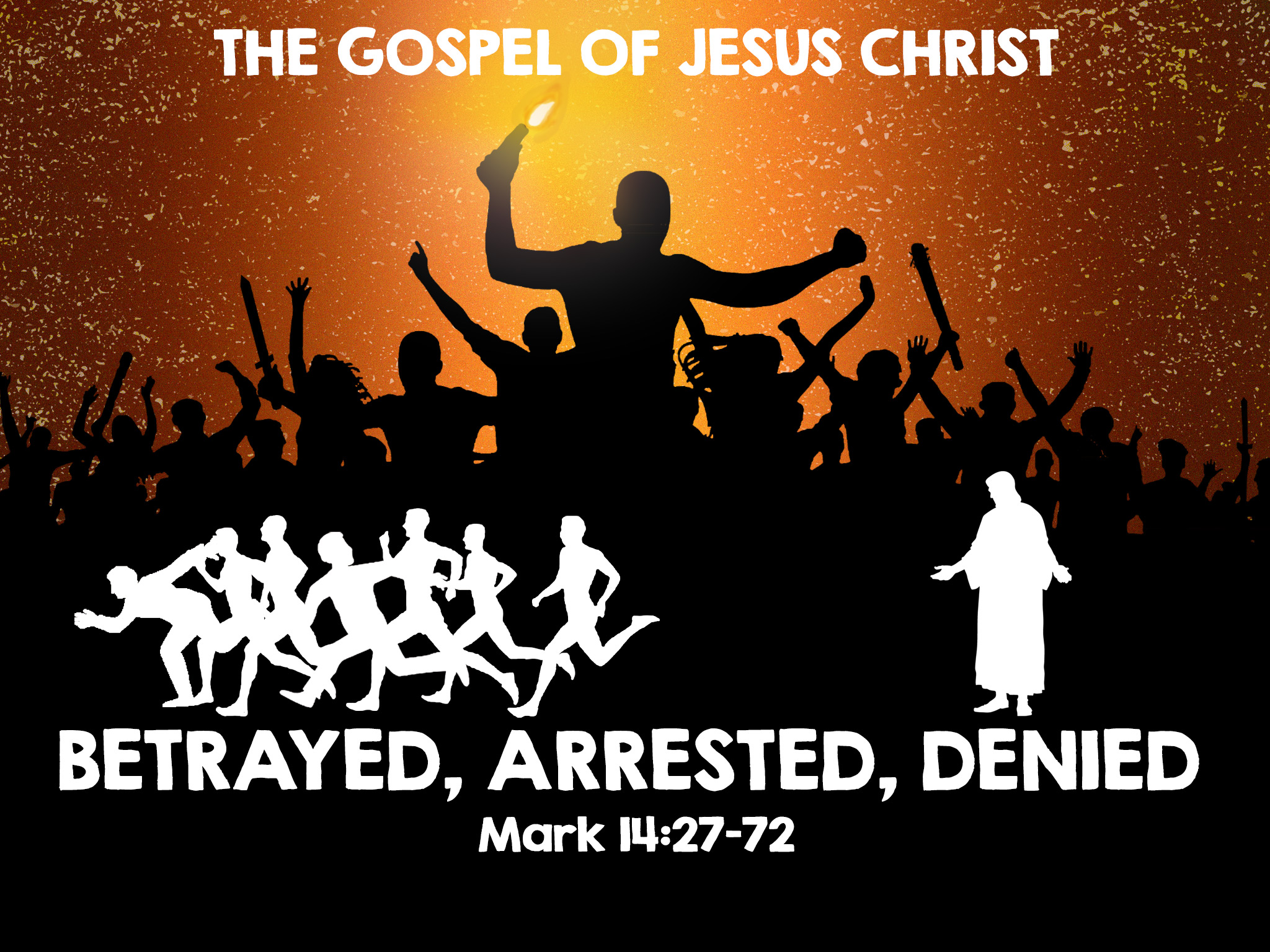 Do You Love Me…
Follow Me
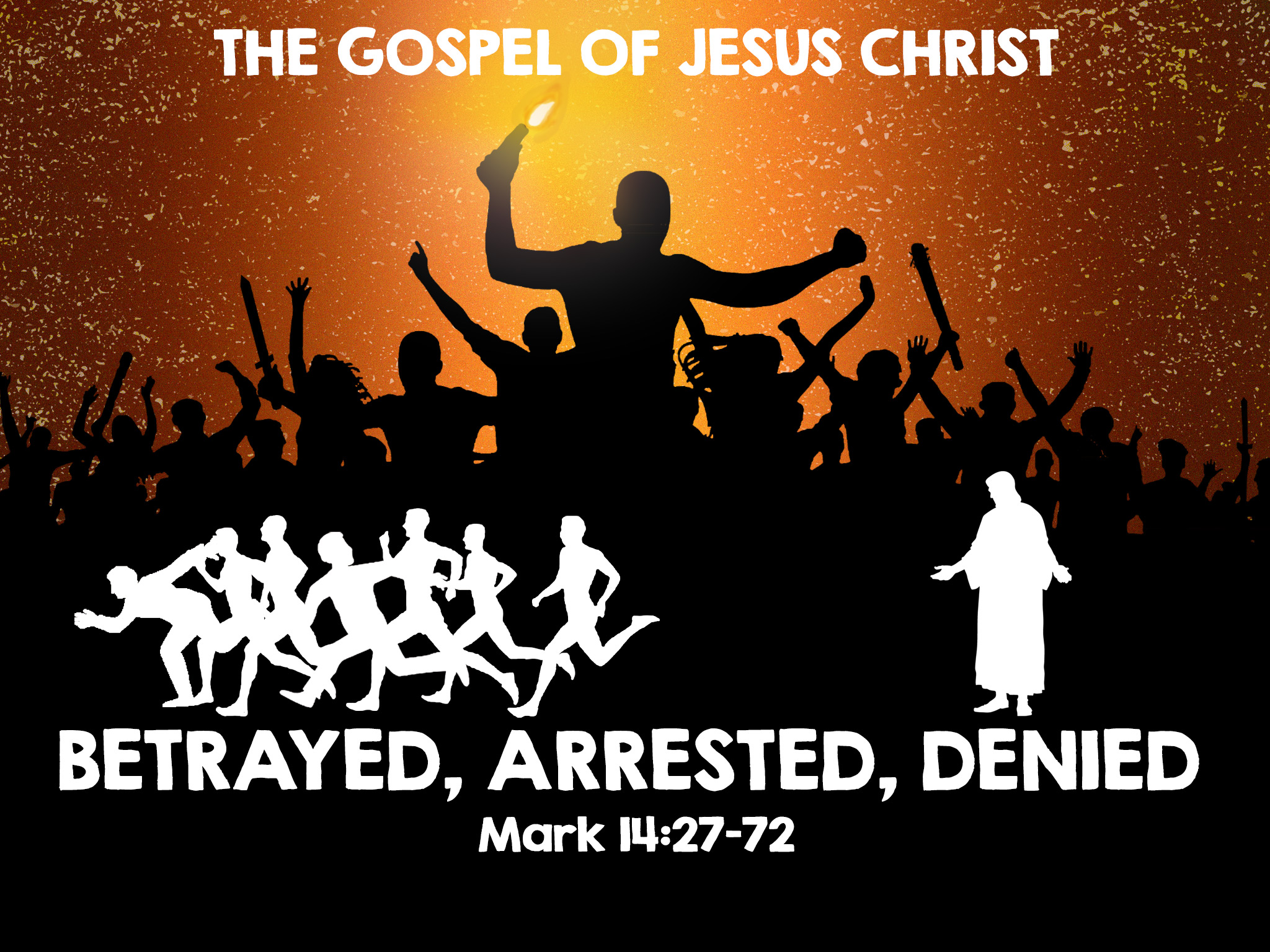 Do You Love Me…
Follow Me